AKTIVITET
5.6		                            		     Area
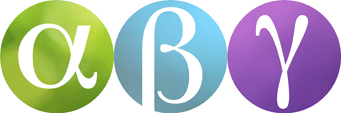 Omkrets och area
Materiel:
Styvt papper, linjal, sax
Antal deltagare:
1 – 3 st
B
Klipp ut de nio kvadraterna.
Rita på papperet nio kvadrater med sidan 2 cm.
A
a) Hur lång omkrets har varje kvadrat?
D
Rita av figurerna. Skriv under varje figur vilken omkretsen och arean är.
b) Vilken area har varje kvadrat?
Lägg de nio kvadraterna intill varandra så att de bildar olika figurer.

De kan se ut hur som helst, men alla kvadraterna måste sitta ihop på
något sätt.
C
Hur ser den figur ut som har
E
a) störst omkrets
b) minst omkrets
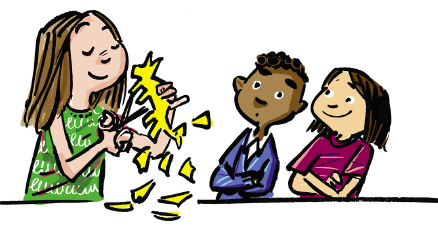 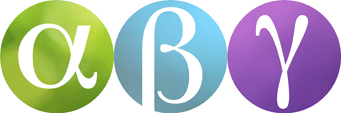 Rektanglars area
Area är ett mått på hur stor en yta är. En area kan mätas i till exempel kvadratcentimeter (cm2) och kvadratmeter (m2).
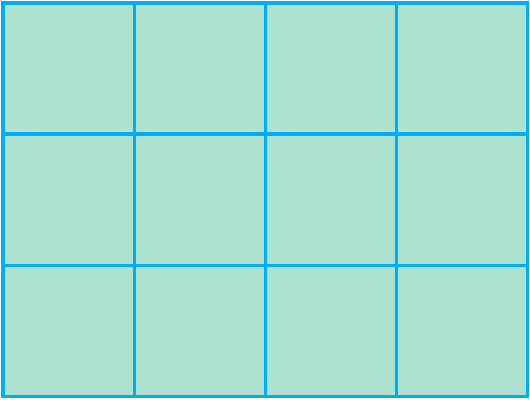 För att täcka den här rektangeln behöver vi 12 kvadrater med arean 1 cm2.
3 cm
Rektangelns area är 12 cm2.
1 cm2
höjd
bas
4 cm
Vi kan också multiplicera rektangelns bas med dess höjd för att få reda på arean.
4 · 3 cm2
Arean =
= 12 cm2
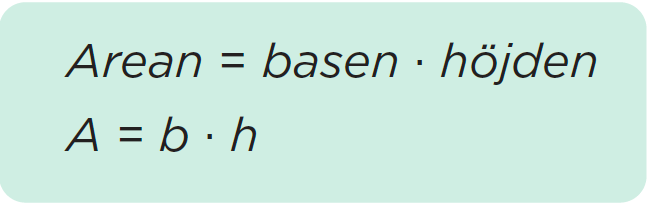 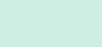 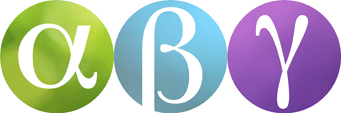 Trianglars area
Vi drar en diagonal 
i en rektangel.
Då delas rektangeln in i två trianglar.
Varje triangel har hälften så stor area som rektangeln.
h
b
Vi räknar ut triangelns area genom att multiplicera basen med höjden och sedan dividera med 2.
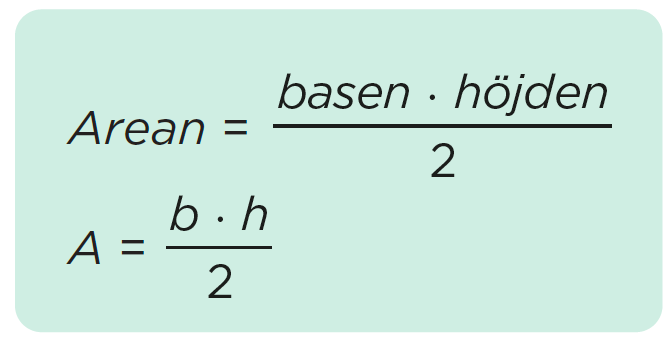 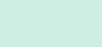 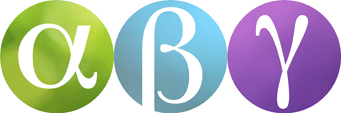 Den här triangeln har ingen rät vinkel. Men vi kan ändå rita en rektangel med samma bas och höjd.
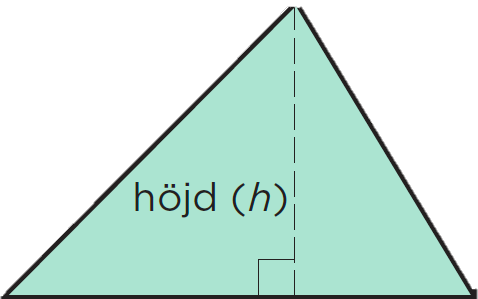 Vi ser då att rektangelns area är dubbelt så stor som triangelns area.
Om triangeln inte har någon rät vinkel finns höjden inuti, eller utanför, triangeln.
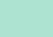 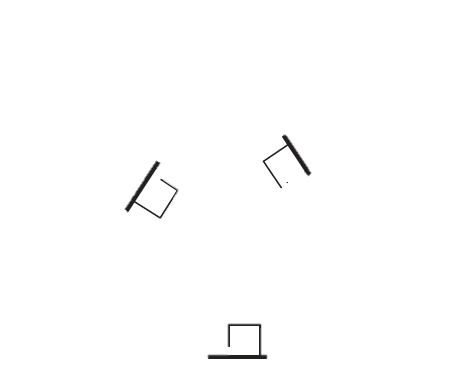 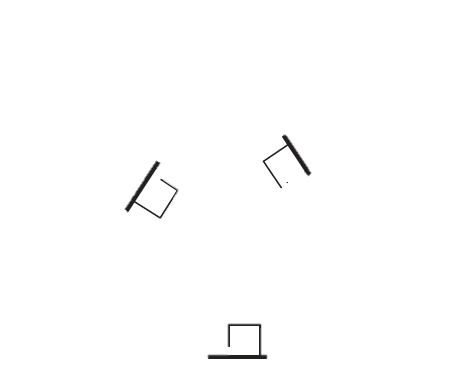 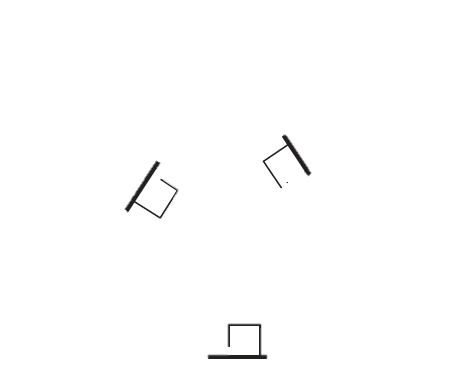 En triangels höjd kan dras från vilket hörn som helst.
Den dras vinkelrätt mot motstående sida.
Den sidan kallas då bas.
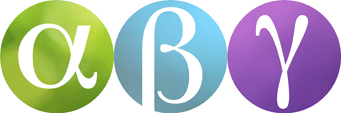 Exempel
(cm)
Beräkna rektangelns area.
4
6
Arean = basen · höjden
A = b · h
24 cm2
6 · 4 cm2 =
Area :
Svar:  Arean är 24 cm2
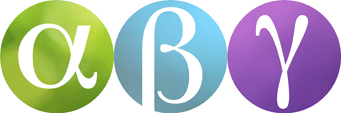 Exempel
Beräkna trianglarnas area.
b · h
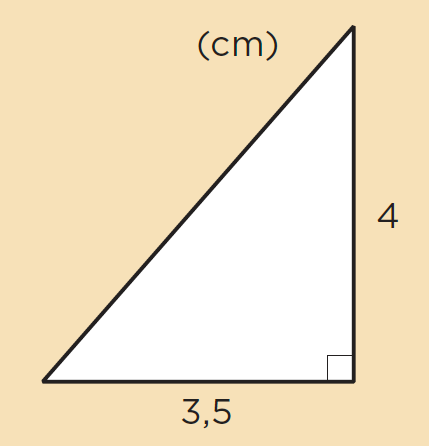 a)
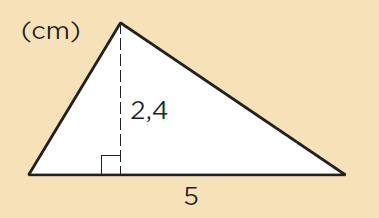 b)
2
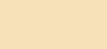 3,5 ∙ 4
5 ∙ 2,4
12
14
2
2
2
2
=
=
=
=
basen · höjden
7 cm2
Arean :
a)
2
6 cm2
Arean :
b)
cm2
cm2
Arean =
cm2
cm2
Svar:  Trianglarnas areor är 7 cm2 och 6 cm2.
A =